18 мартаКлассная работа
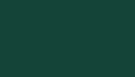 Знание – самое превосходное из владений. Все стремятся к нему, само же оно не приходит 				Ал - Бируни
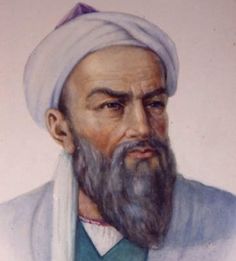 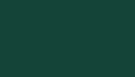 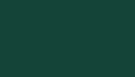 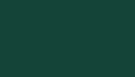 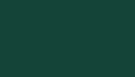 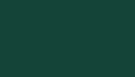 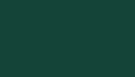 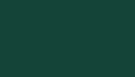 Рациональные числа.
Целые и дробные числа вместе составляют множество рациональных чисел
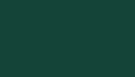 Физкультминутка
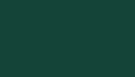 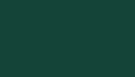 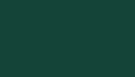 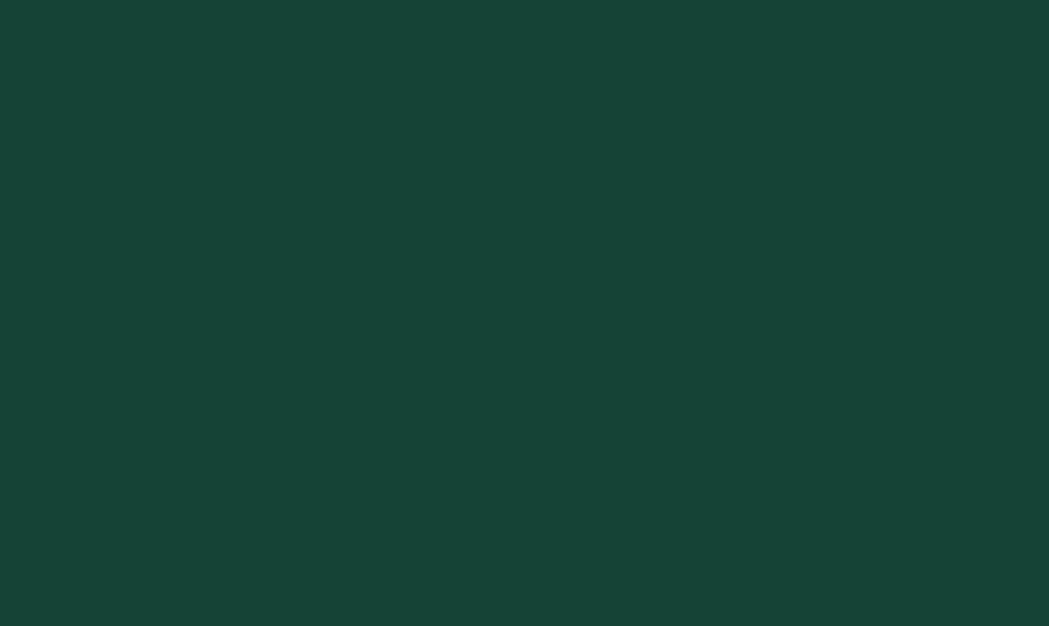 дополнительный луч
координатный луч
-7
-3
-1
0
1
3
7
?
координатная прямая
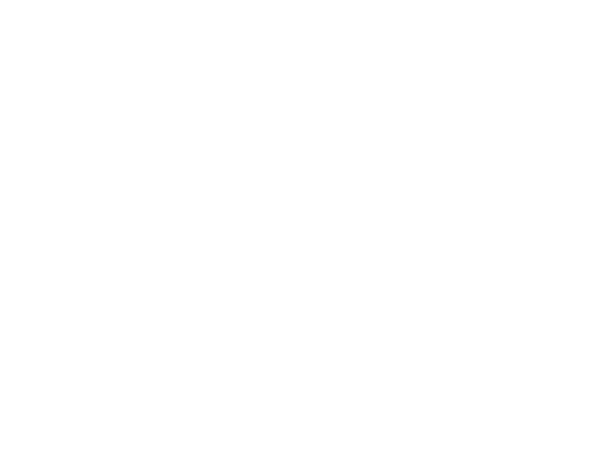 Задание 
Записать координаты
точек A, B, C , D.
A
C
O
B
D
A
B
C
D
C
D
Точки, изображающие рациональные числа на координатной оси называются рациональными точками или точками с рациональными координатами
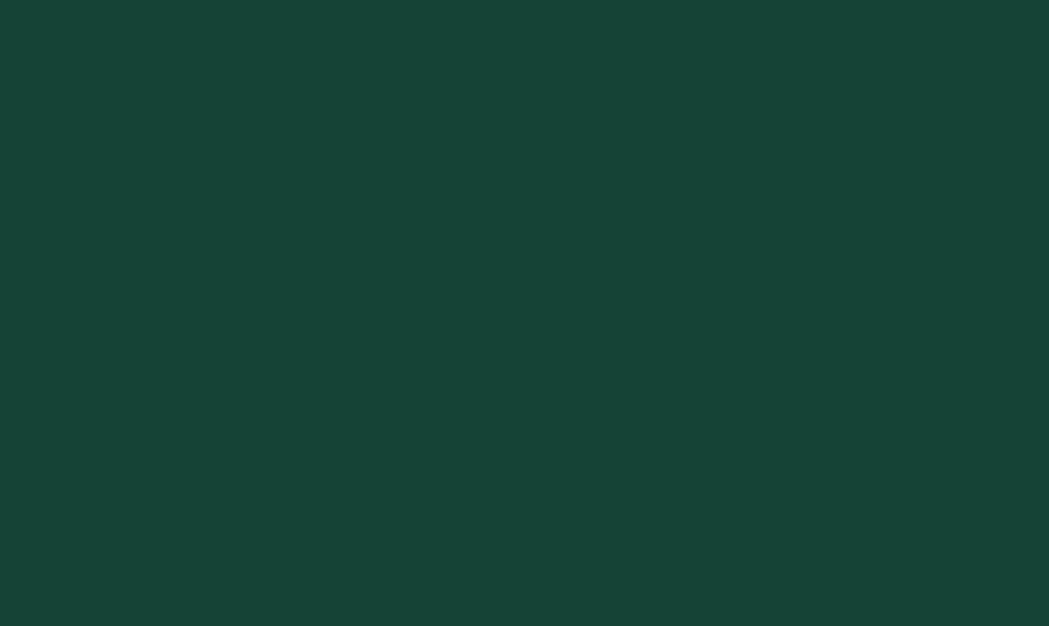 Целые и дробные числа вместе составляют множество
Рациональных чисел.
2. Является ли :
а) натуральное число рациональным числом?
б) целое число рациональным число?
в) обыкновенная дробь рациональным числом?
Да.
Да.
Да.
АБВГДейка
_трицательное ч_сло
К__рдинатная пр_мая
Н_чало _тсчета
Изм_рение в_личин
Ед_ничный _трезок
П_л_жительное ч_сло
Ра__тояние
К__рдината точки
АБВГДейка
Отрицательное число
Координатная прямая
Начало отсчета
Измерение величин
Единичный отрезок
Положительное число
Расстояние
Координата точки
Домашнее задание
Читать п. 11.1 выучить определение, решить № 863, 872 (а)
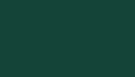 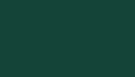 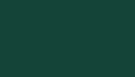 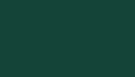